באור הסוגיות
במסכת ראש השנה
בעריכת הרב אברהם טרכטינגוט
התמונות מתוך תוכנת stellarium
הפקה וביצוע ר. ט. – 0772102202 
להזמנת הרצאות בנושאים אלו: 052-765-2935
דף יא'
נטל ב' כוכבים מכימה
ראש השנה דף יא: - יב.
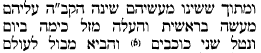 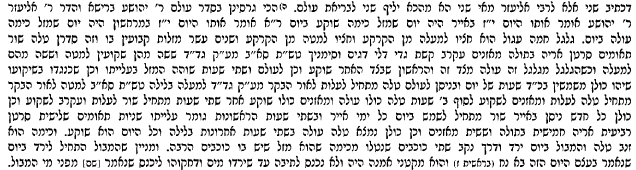 המזלות הינם קבוצות כוכבים הנמצאים ב"גלגל השמיני" מסביב למישור הקפת כוכבי הלכת
כך יוצא שכל כוכבי הלכת נראים נעים על רקע המזלות
כיוון שכדור הארץ מסתובב סביב עצמו כל 24 שעות, יוצא שבכל יום אנו רואים את כל 12 המזלות
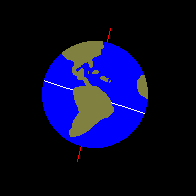 כל המזלות מסודרות על קו המילקה בתמונה נראים המזלות מתאומים ושור במזרח ועד לגדי במערב
כל שעתיים עולה מהמזרח מזל אחד
וכנגדו שוקע במערב מזל אחד
כמובן שאת המזל בו נמצאת השמש (מזל החודש) לא נצליח לראות כיון שהוא זורח ושוקע עם השמש
כימה זהו צביר של כוכבים הנמצא בין טלה לשור בתמונה מוקף בריבוע, ממנו ד' לקח ב' כוכבים והביא מבול
בחודש ניסן השמש בטלה ונמצא שכשעולה במזרח שוקע כנגדו מאזניים במערב
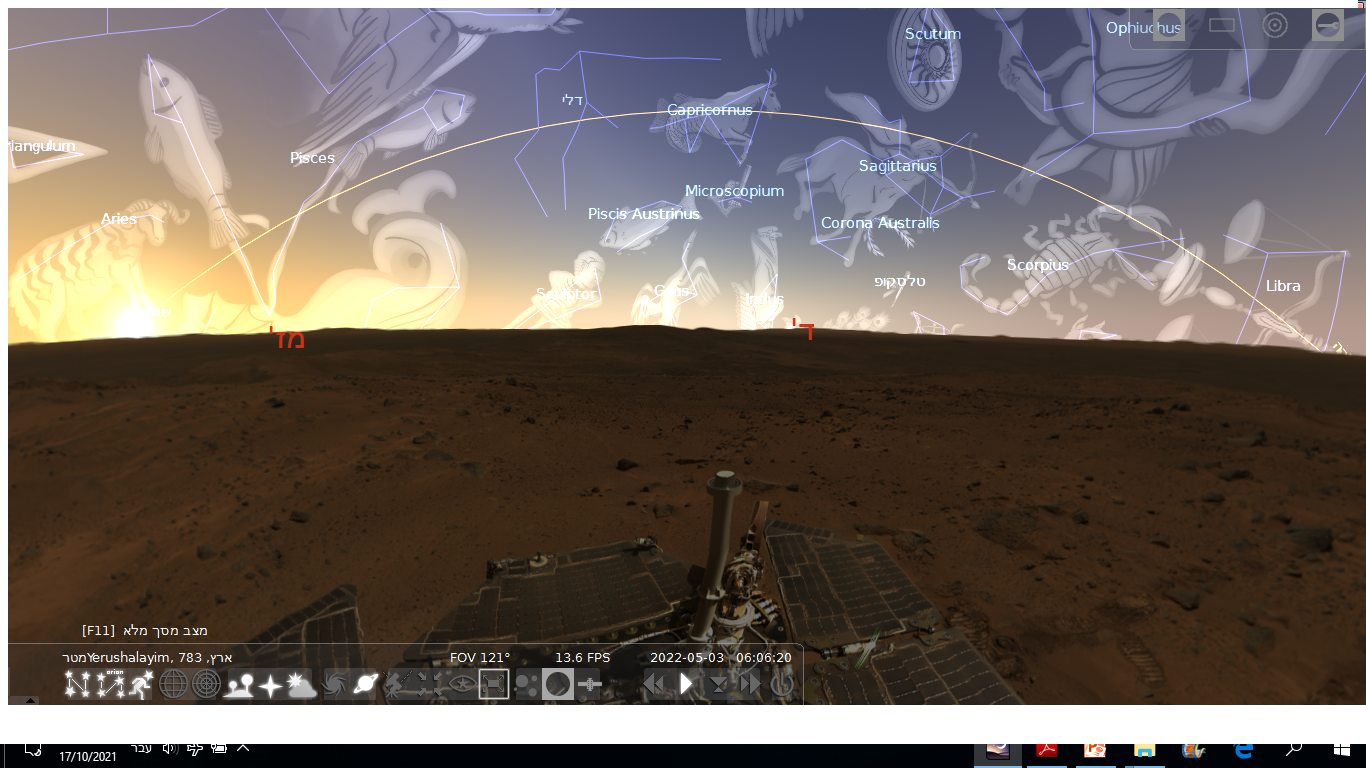 ובחודש אייר כשהשמש זורחת במזל שור, נמצא טלה עולה שעתיים קודם ובמשך היום נמצא במצב של שקיעה וזהו "מזל כימה שוקע ביום"
ואילו בחודש חשוון בו זורחת השמש עם מזל עקרב
נמצא שעוד טרם שקעה השמש במערב עולה טלה במזרח וזה "מזל כימה עולה ביום"
לתוס' הגירסא לרבי אליעזר "יום שמזל כימה שוקע ביום" כיון שבמרחשוון כשהשמש זורחת בעקרב במזרח כבר שקעו טלה ושור במערב
ואילו לרבי יהושע שהמבול היה באייר גרסינן "יום שמזל כימה עולה בו" שכשהשמש עולה במזרח כבר כימה [שמקומו מסומן בריבוע] נמצא מעל האופק
סוף